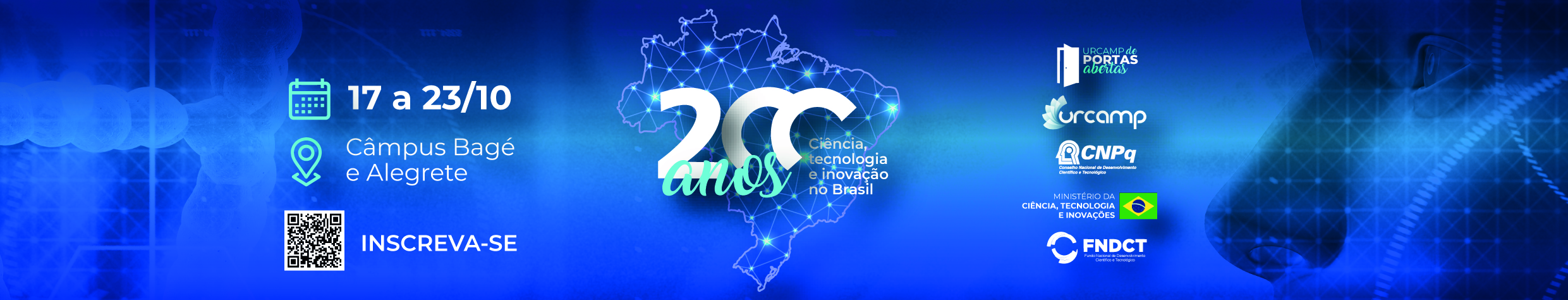 TÍTULO DO TRABALHO.
Autor¹, Autor²

1 Acadêmica ...., 2 Docente....
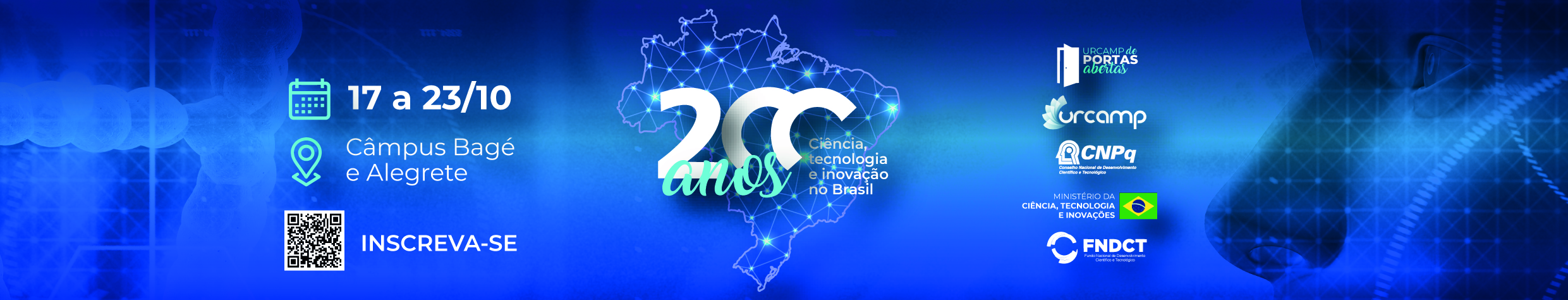 RESUMO
O resumo deve ser inserido aqui e não pode ultrapassar 300 palavras.
(Arial, tamanho 10, justificado, espaçamento simples)
 
Palavras-chave: Palavra-chave 1; Palavra-chave 2; Palavra-chave 3...
(Arial, tamanho 10. Indicar até 5 palavras-chave)
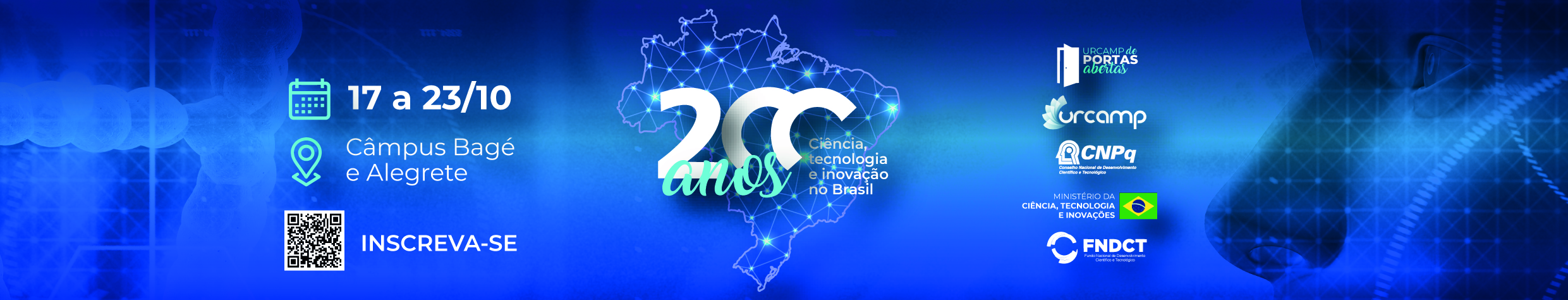 introdução
O texto deve ser em tópicos, a apresentação deve ser breve. A introdução e a revisão de literatura deverão ser apresentadas como elemento textual único. Deverão ser breves e apresentar os objetivos coerentes com a proposta do estudo. No texto, citar as referências nos formatos: (Autor, Ano), (Autor e Autor, Ano), (Autor et al., Ano), ou seja, (BORDIN, 2000; MENDES e SOUZA, 2011; SILVA et al., 2011), sempre em ordem cronológica ascendente. A referência deve ser citada ao final de um período que expresse uma ideia completa. Quando os nomes dos autores forem parte integrante do texto, menciona-se a data da publicação citada entre parênteses, logo após o nome do autor, conforme exemplos: Ferreira (1999), Moura e Bordin (2011), Silva et al. (2011).
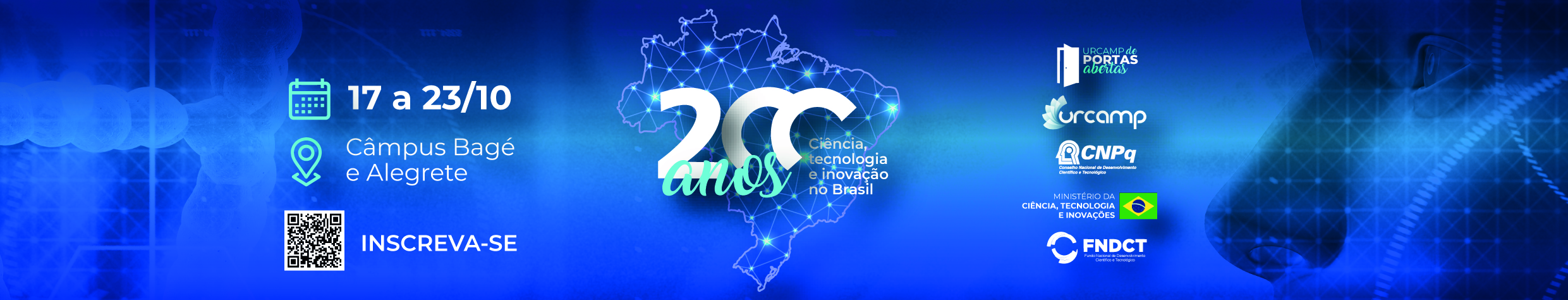 metodologia
Deverá apresentar todas as informações relativas à metodologia empregada, devidamente referenciada. Indicar os métodos empregados, a população estudada, a fonte de dados e os critérios de seleção, os quais devem ser descritos de forma objetiva e completa, devidamente referenciada para os métodos consagrados, incluindo os métodos estatísticos; fornecer referências e fazer uma breve descrição dos métodos que foram publicados, mas não são amplamente conhecidos; descrever os métodos novos ou substancialmente modificados, indicar as razões pelas quais se utilizam e avaliar as suas limitações. Descrever de maneira minuciosa metodologias que foram específicas do seu trabalho.
       Trabalhos que utilizaram seres humanos como objeto de estudo ou experimentação animal devem indicar no texto o número da aprovação pelos respectivos Comitês de Ética.
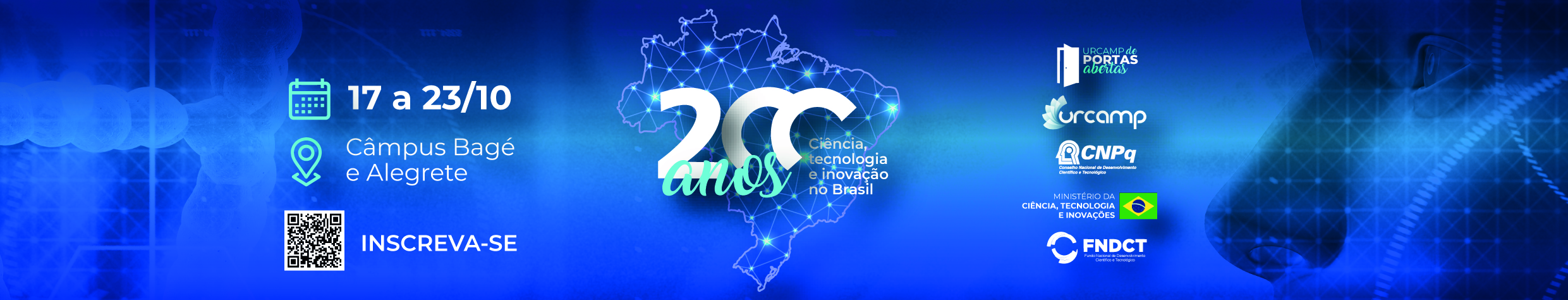 Resultados e discussão
Neste item serão apresentados os resultados obtidos, os quais deverão ser comparados entre si e discutidos com trabalhos de referência na área. Apresentar os resultados em sequência lógica através de texto, quadros e figuras. Não repetir no texto todos os dados incluídos nos quadros ou figuras; realçar ou resumir apenas as observações importantes. 
Tabelas e figuras deverão estar com legenda objetiva e autoexplicativa e amarradas ao texto. Tabelas não devem apresentar linhas verticais secundárias. Devem-se evitar tabelas e/ou figuras com poucas informações, que podem ser facilmente substituídas por texto corrido.
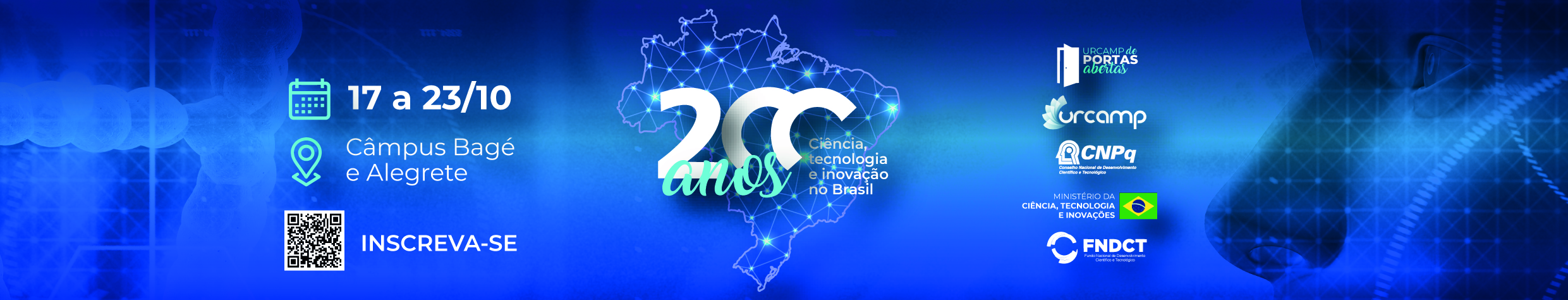 CONCLUSÃO
Deverá ser clara e objetiva, sendo apresentada com as principais contribuições do estudo. Relacionar as conclusões com os objetivos do estudo baseada nos resultados obtidos. Não utilizar referências nesta seção.
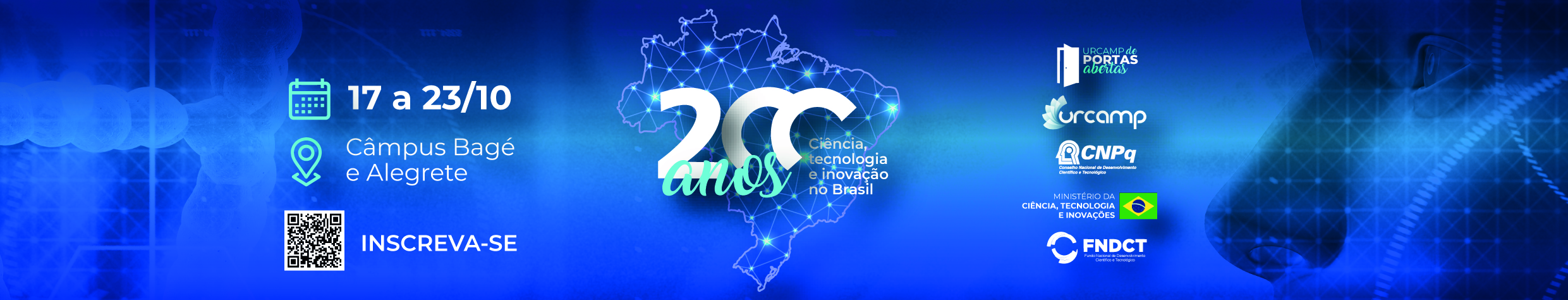 REFERÊNCIAS
As referências deverão ser efetuadas conforme a Associação Brasileira de Normas Técnicas – ABNT (NBR 6023:2017), usar fonte Arial tamanho 12, alinhamento à esquerda. Devem ser apresentadas em:
•	Ordem alfabética pelo sobrenome do autor e sem recuo na 3ª letra;
•	Dois ou mais autores, separar por (;);
•	Os títulos dos periódicos não devem ser abreviados;
•	Após o terceiro autor utilizar et al. (não itálico);
•	As referências devem ser alinhadas, somente à margem esquerda, inclusive da segunda linha em diante, de forma a se identificar individualmente cada documento. Devem ser digitadas em espaço simples e separadas entre si por uma linha em branco;
•	O título da obra citada deve ser apresentado em negrito em caso de livros. Quando se tratar de periódico científico, deve ser utilizado negrito para o nome da revista.
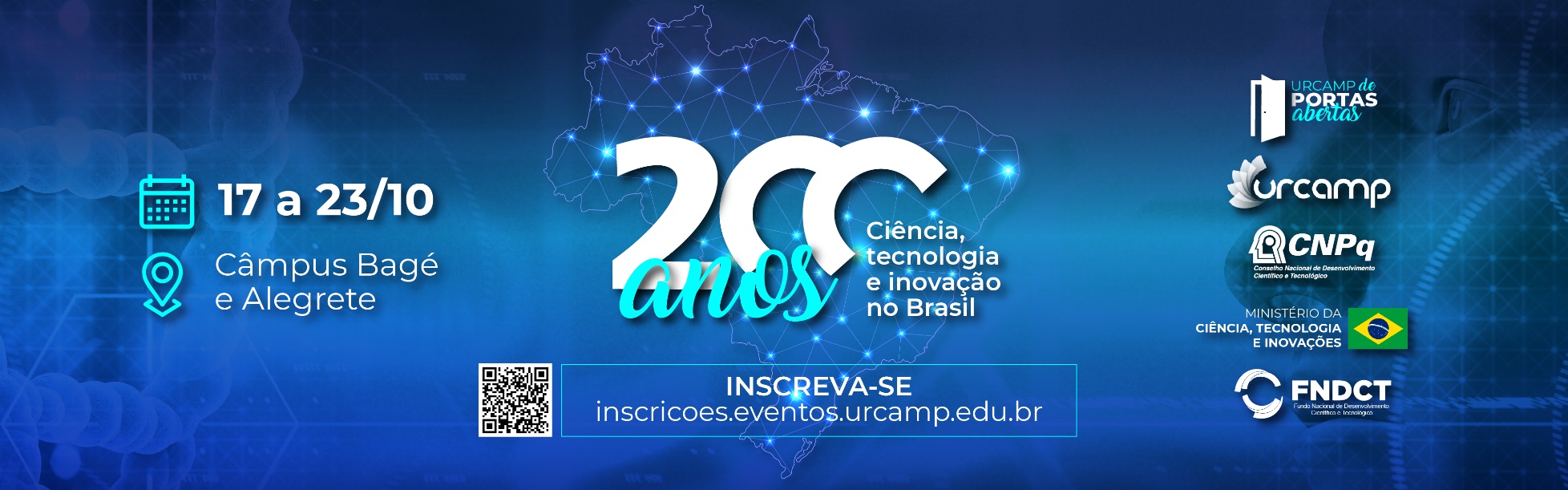 DÚVIDASSUGESTÕES